History of Microbiology
Selman A Waksman
S. A. Waksman published the book “Principles of soil Microbiology" and thereby encouraged the research in soil microbiology (1927). 
Studied the role of soil as the source of antagonistic organisms with special reference to soil actinomycetes (1942) 
Discovered the antibiotic "Streptomycin" produced by Streptomyces griseus, a soil actinomycets (1944).
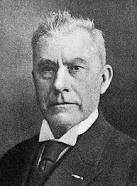 Martinus W Beijerink (1851-1931)
one of the founders of virology and environmental microbiology.
1898 Discovery of viruses: contagium vivum fluidum with infected sap of Tobacco mosaic virus
He named it virus
Invented the Enrichment technique for pure culture isolation from soil
discovered the phenomenon of bacterial sulfate reduction, a form of anaerobic respiration. 
He learned bacteria could use sulfate as a terminal electron acceptor, instead of oxygen. This discovery has had an important impact on our current understanding of biogeochemical cycles. 
Spirillum desulfuricans, now known as Desulfovibrio desulfuricans, the first known sulfate-reducing bacterium, was isolated and described by Beijerinck.
Nitrogen fixation investigated in root nodules of plants
Described the process of Symbiotic association between bacteria and plants
Sergei N Winogradsky
Ukrainian microbiologist, ecologist and soil scientist who pioneered the cycle-of-life concept.

1888. investigation into the process of nitrification, identifying the genera Nitrosomonas and Nitrosococcus, which oxidizes ammonium to nitrite, and Nitrobacter, which oxidizes nitrite to nitrate
In 1922, head the division of agricultural bacteriology at the Pasteur Institute - he worked on a number of topics, among them iron bacteria, nitrifying bacteria, nitrogen fixation by Azotobacter, cellulose-decomposing bacteria, and culture methods for soil microorganisms
DISCOVERED Chemoautotrophy, which soon became popularly known as chemosynthesis, the process by which organisms derive energy from a number of different inorganic compounds and obtain carbon in the form of carbon dioxide.
The Winogradsky column remains an important display of chemoautotrophy and microbial ecology
Discovery of several biogenochemical pathways
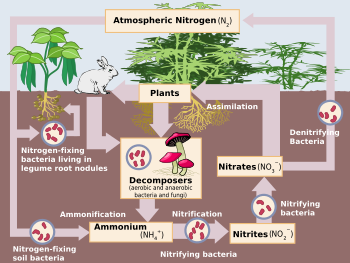